The Cluster-Jet Target Gas System and Beam Line Adjustments
The Cluster-Jet Target Gas System and Beam Adjustment Status
PANDA Collaboration Meeting 2017/2
Benjamin Hetz
Institut für Kernphysik
WWU Münster
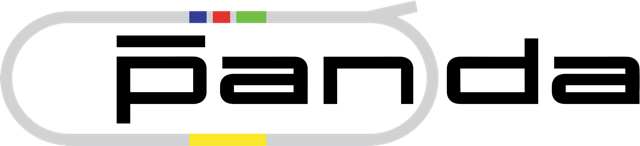 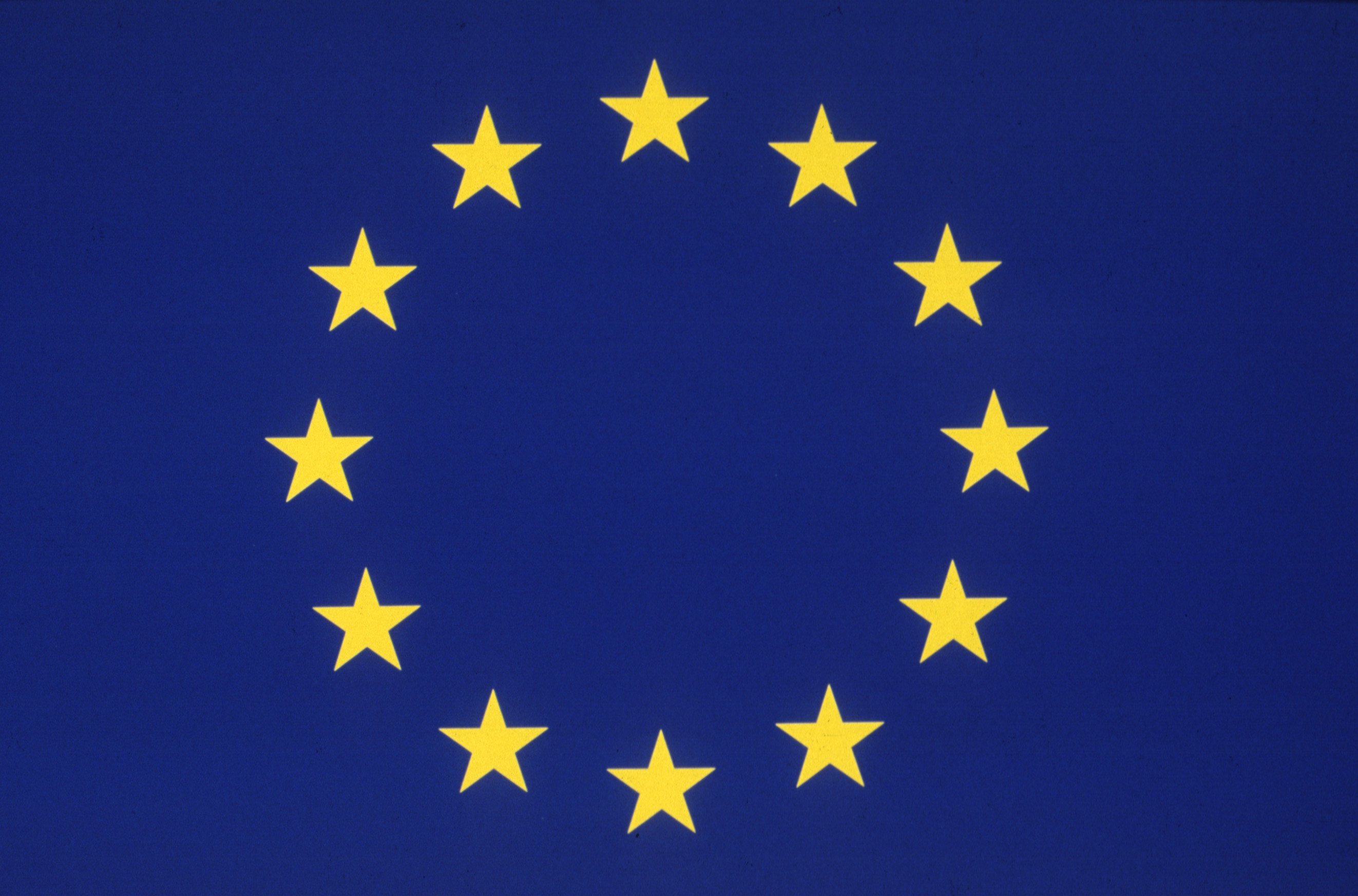 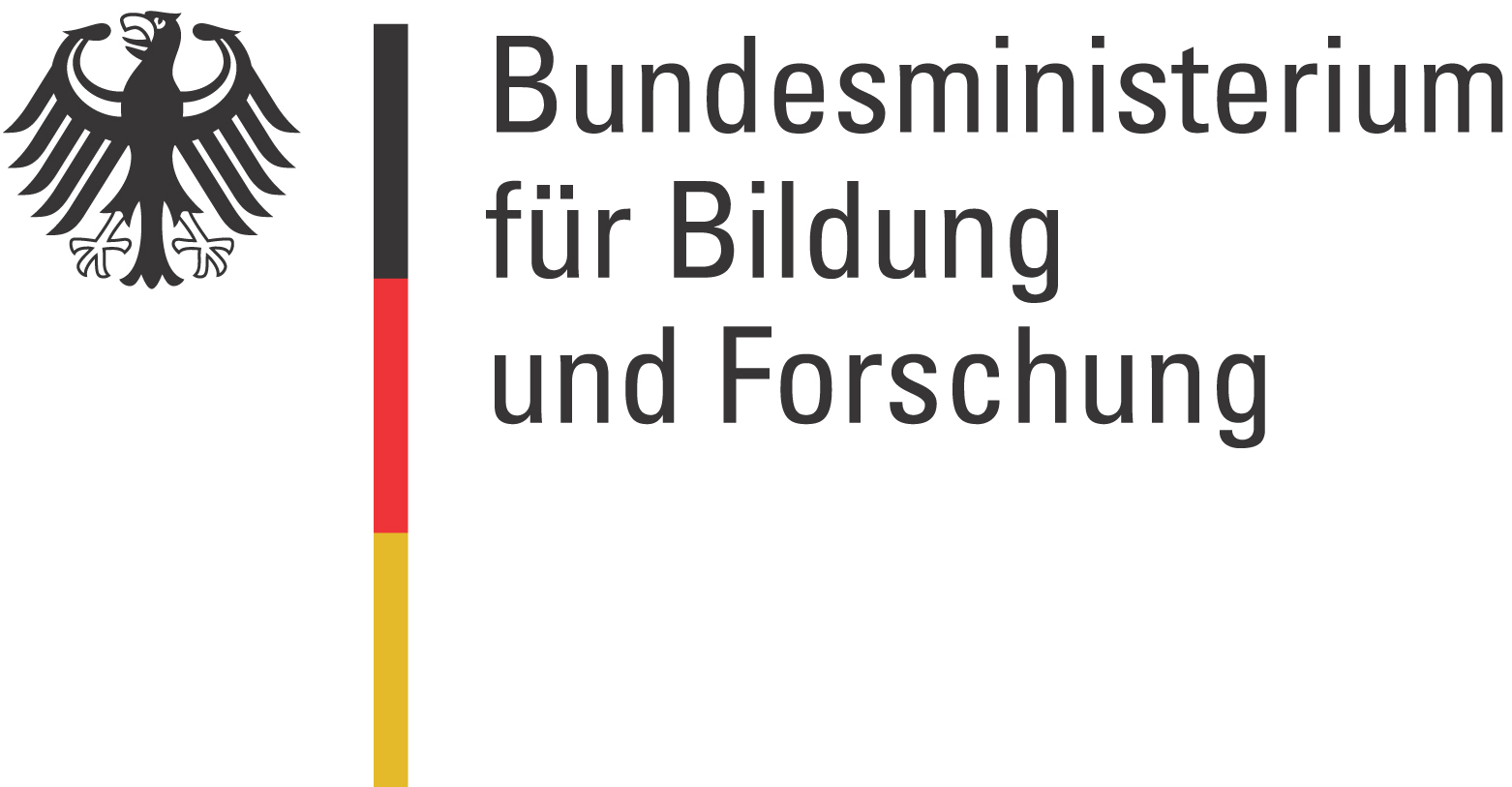 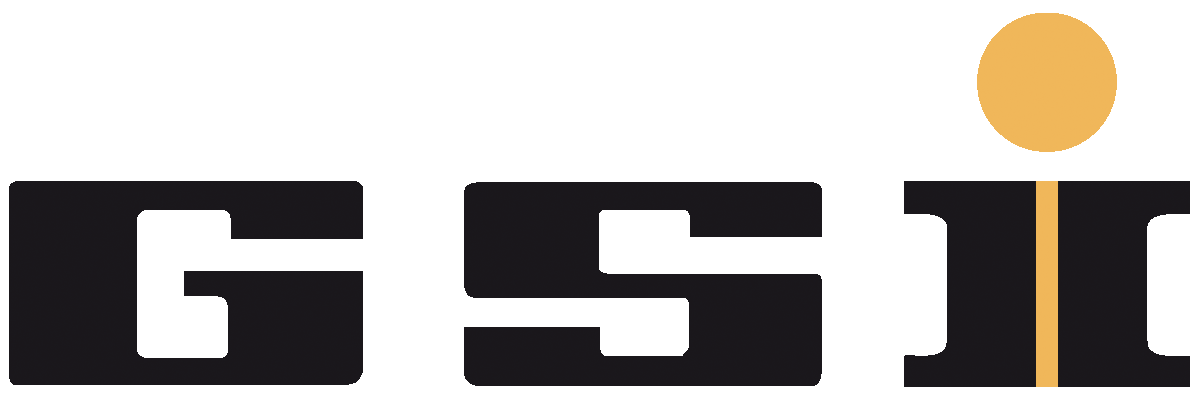 Benjamin Hetz – WWU Münster – PANDA Collaboration Meeting 2017/2
1
The Cluster-Jet Target Gas System and Beam Line Adjustments
Status of the Cluster-Jet Target Gas System
Optical Monitor System
Status at last meeting was:
No stable cluster jet beam with liquid hydrogen in front of the nozzle
Recurring nozzle clogging
Broken Baratron due to metallic particles inside the gas system
Intensity/ arb. u.
time / min
Benjamin Hetz – WWU Münster – PANDA Collaboration Meeting 2017/2
2
The Cluster-Jet Target Gas System and Beam Line Adjustments
Status of the Cluster-Jet Target Gas System
Status now:
Spare hydrogen purifier 
max. pressure 17 bar
no highest thicknesses until now (7 x 1014 atoms/cm2)
Stable cluster beam
But still some nozzle clogging problems
Benjamin Hetz – WWU Münster – PANDA Collaboration Meeting 2017/2
3
The Cluster-Jet Target Gas System and Beam Line Adjustments
Status of the Cluster-Jet Target Gas System
Investigations on nozzle clogging problems:
Intrinsic nozzle problem?
Multiple alternative nozzles available which already showed similar thickness distributions
Impurities from broken purifier?
Exchange of whole gas supply system might be required
Both options in preparation
Benjamin Hetz – WWU Münster – PANDA Collaboration Meeting 2017/2
4
The Cluster-Jet Target Gas System and Beam Line Adjustments
Beam and Beam Line Adjustments
Pressure in collimator chamber a decade too high
Skimmer-Collimator adjustment needed
Check of effective pumping speed at collimator chamber
Beamline adjustement needed
Monitor systems show not perfectly aligned beam
Necessary for significant information about vacuum condition
Benjamin Hetz – WWU Münster – PANDA Collaboration Meeting 2017/2
5
The Cluster-Jet Target Gas System and Beam Line Adjustments
Beam and Beam Line Adjustments
Beamline adjustemts done by 4 level feet
Coarse adjustments done
Second fine adjustments done, but:
Support frame to soft
Cluster-jet source currently misaligned
Level Foot
Benjamin Hetz – WWU Münster – PANDA Collaboration Meeting 2017/2
6
The Cluster-Jet Target Gas System and Beam Line Adjustments
Investigations using the Optical Monitor System (OMS)
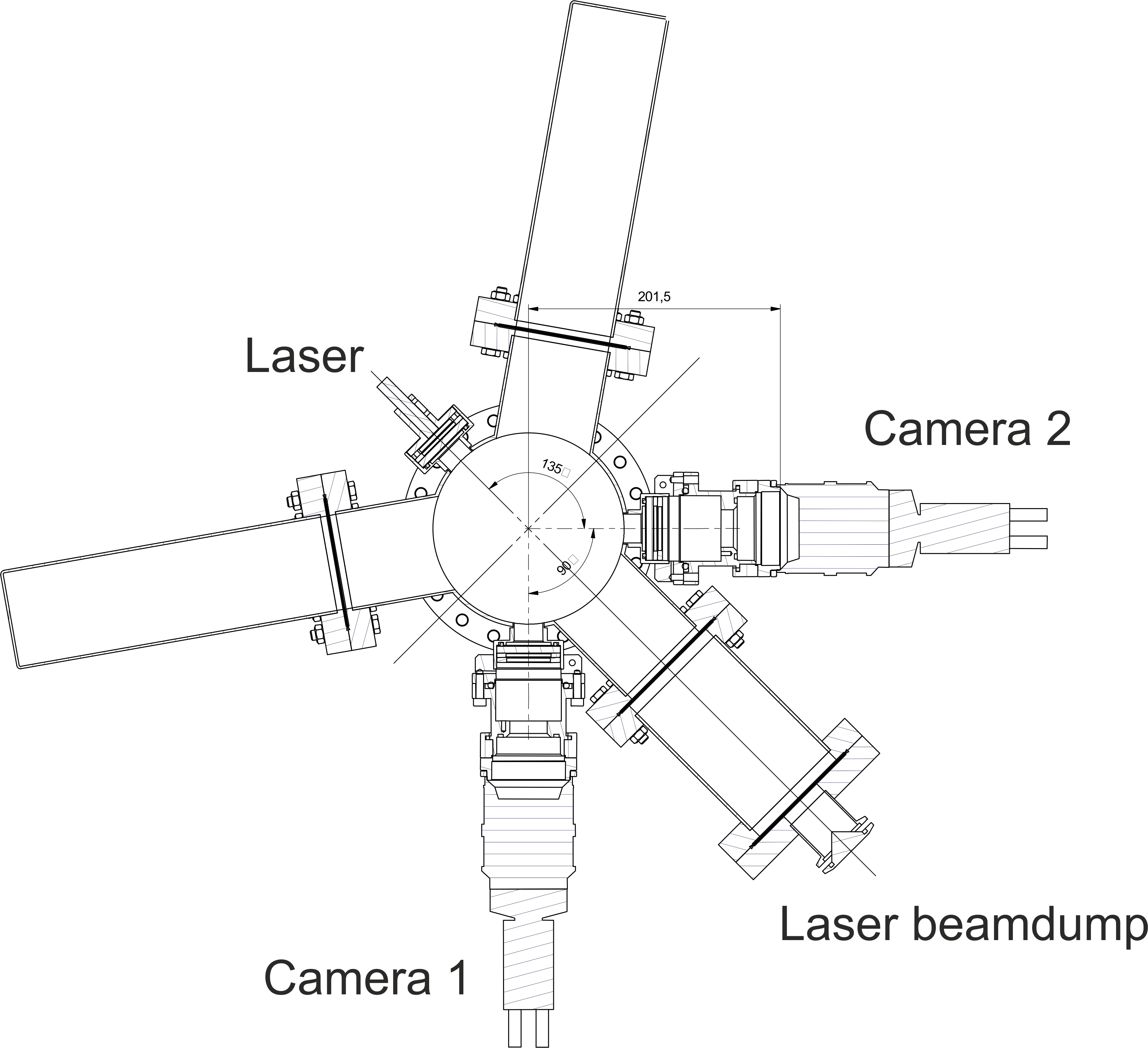 OMSset into operation by a former bachelor student
Located at Transition Vacuum Chamber
New bachelor student investigates relation between relative OMS information and absolute thickness information by moving rod system
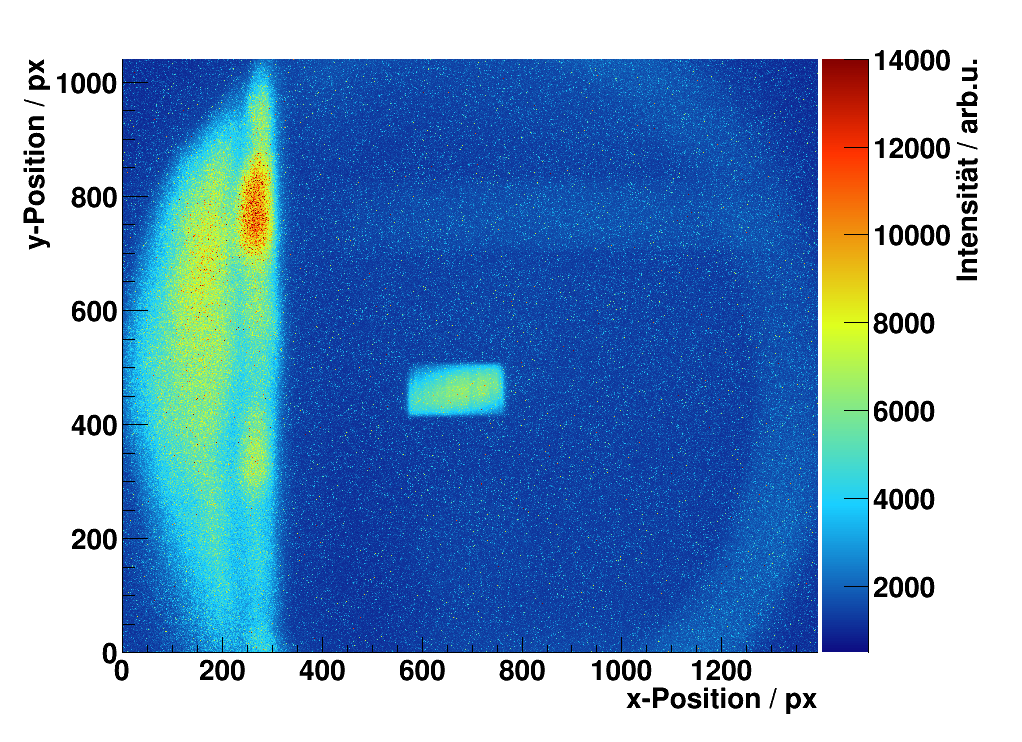 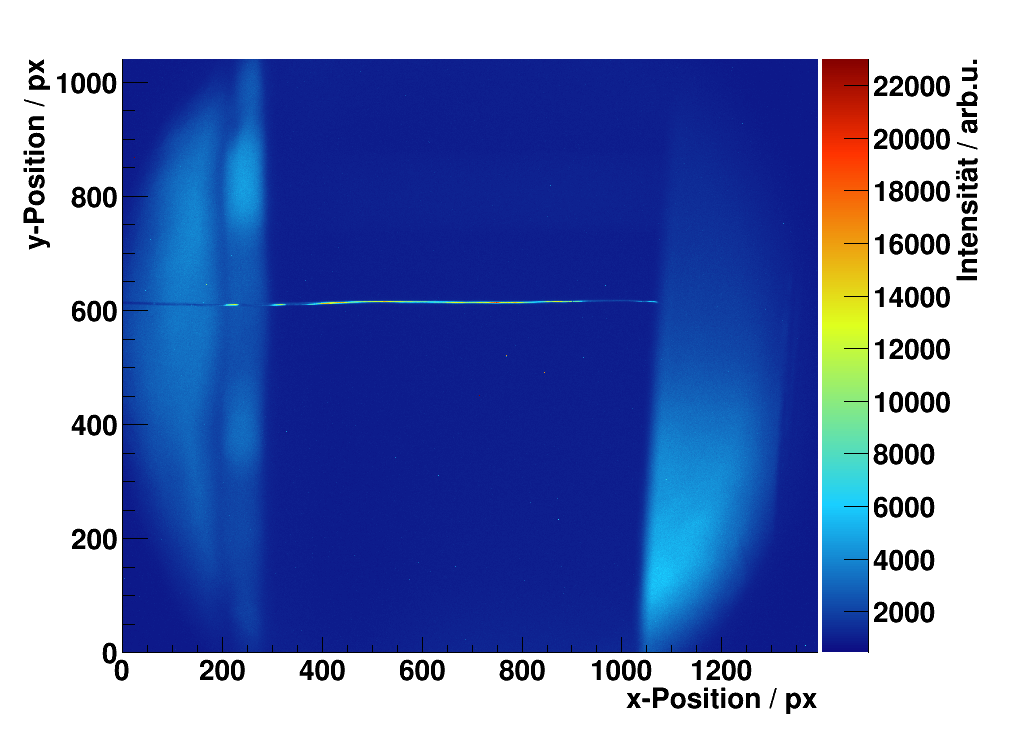 Beam Direction
Benjamin Hetz – WWU Münster – PANDA Collaboration Meeting 2017/2
7
The Cluster-Jet Target Gas System and Beam Line Adjustments
Investigations using the Optical Monitor System (OMS)
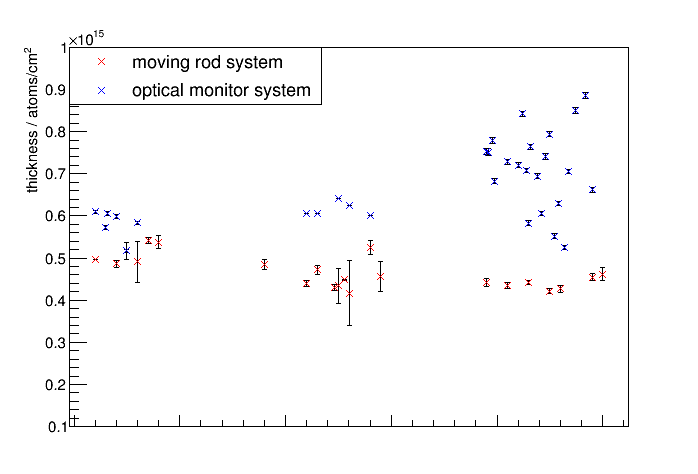 T = 24 K, p = 15 bar
Stable beam conditions (moving rod system)
OMS data scaled to be comparable
Day 3 distribution of OMS scatters due to tests of optimal exposure time and other camera settings
Day 1
Day 2
Day 3
Benjamin Hetz – WWU Münster – PANDA Collaboration Meeting 2017/2
8
The Cluster-Jet Target Gas System and Beam Line Adjustments
Investigations using the Optical Monitor System (OMS)
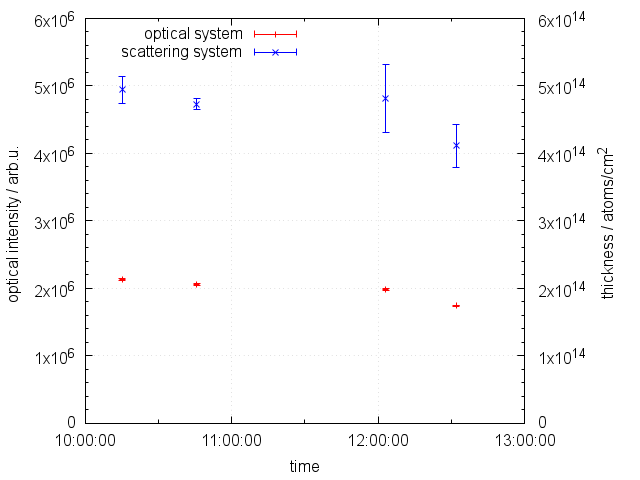 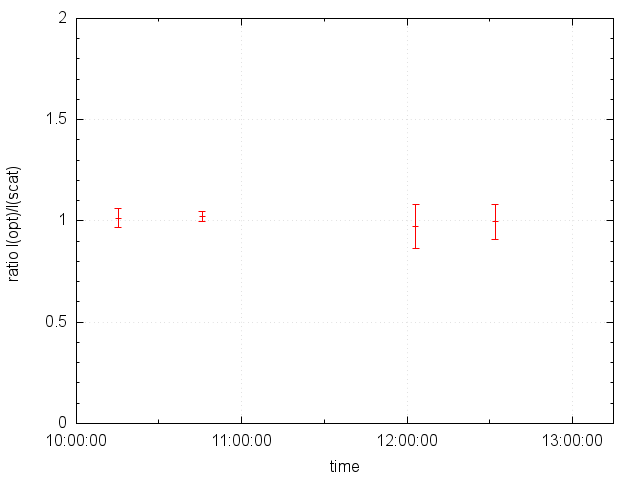 T = 24 K, p = 15 bar
First calibration results are promising
Benjamin Hetz – WWU Münster – PANDA Collaboration Meeting 2017/2
9
The Cluster-Jet Target Gas System and Beam Line Adjustments
PANDA target @ COSY
Due to mentioned problems with the gas system: 
Minor delay in calibration and optimization studies at Münster
Installation at COSY probably shifted to  end of autumn/winter 2017
First beam time slot in 2018
Benjamin Hetz – WWU Münster – PANDA Collaboration Meeting 2017/2
10
The Cluster-Jet Target Gas System and Beam Line Adjustments
Next Steps
Solve nozzle clogging and gas system problems
Approches shown
Investigate and optimize vacuum conditions
Investigations of target thickness monitoring using the optical monitor system
Signal intensity behaviour by different target stagnation conditions
Matching with absolute thicknesses by moving rod system
Benjamin Hetz – WWU Münster – PANDA Collaboration Meeting 2017/2
11
The Cluster-Jet Target Gas System and Beam Line Adjustments
Benjamin Hetz – WWU Münster – PANDA Collaboration Meeting 2017/2
12